Математическая сказка
«Как геометрические фигуры город строили»
С использованием логических блоков Дьенеша
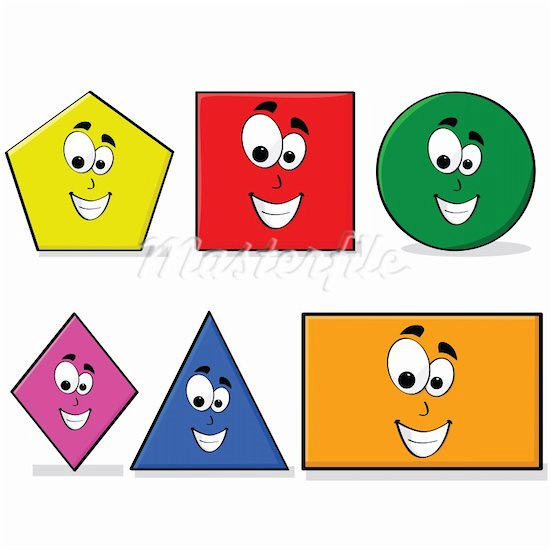 В одной волшебной стране под названием
Математика, жили геометрические фигуры.
Они, очень любили трудиться, и у каждого
было любимое дело
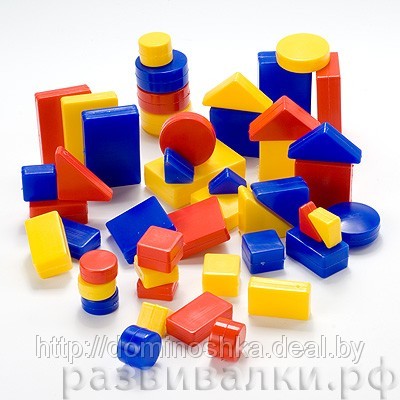 КРУГ любил, свой яблочный сад, где он выращивал сладкие, сочные яблоки, а по вечерам сидел 
на веранде и пил чай 
с яблочным вареньем, 
он мечтал о том как было –бы
хорошо построить 
город для зверей сделанных 
из геометрических фигур. 

Покажи, где здесь круг?
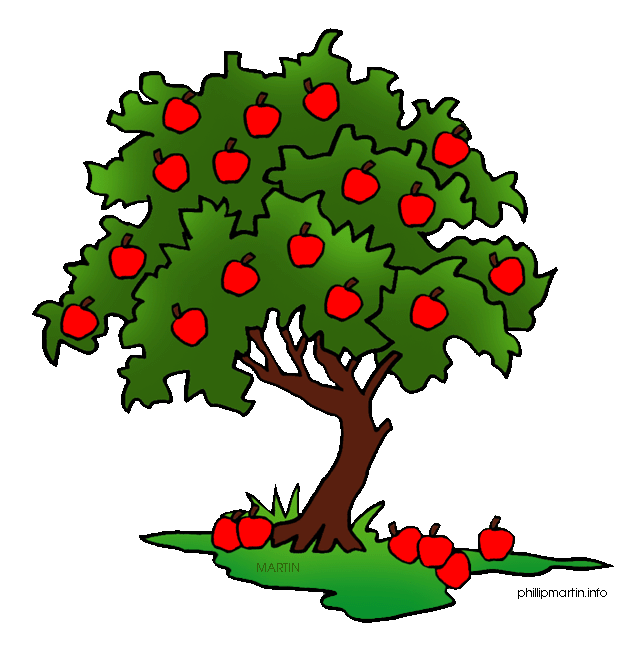 Рядом с кругом жил Прямоугольник, он очень любил цветы. Каждое утро, поливая цветы, Прямоугольник любовался их красотой, а вечером ходил к Кругу в гости пить чай.
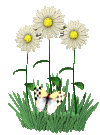 Однажды Круг решил рассказать о своей мечте другу. Прямоугольнику очень понравилось идея, и они рассказали о ней Квадрату и Треугольник -  всем. Геометрические фигуры решили приступить немедленно к работе.   
Покажи, какие фигуры поддержали идею Круга?
Квадрат и Прямоугольник 
были хорошими строителями,
 они строили стены из кирпича.



Давайте выберем кирпичики в наборах для строительства стен. Как выглядят кирпичики?
	Так? 					Или так?
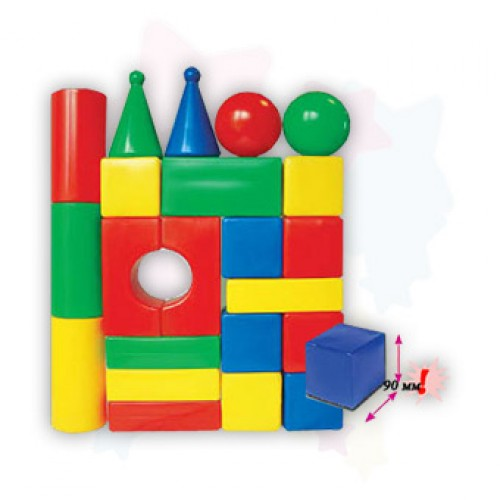 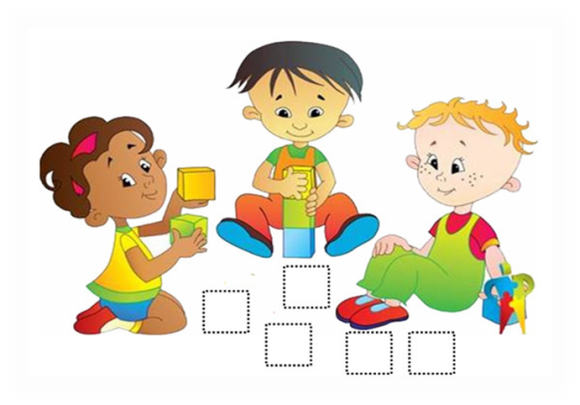 Треугольник строил крыши, а Круг окошки. 
Вскоре город был построен, осталось только пригласить зверей в гости.


Какие блоки возьмем для крыши? 		Какие блоки для окон?
Круг вокруг города посадил яблони, а Прямоугольник сделал красивые клумбы с цветами
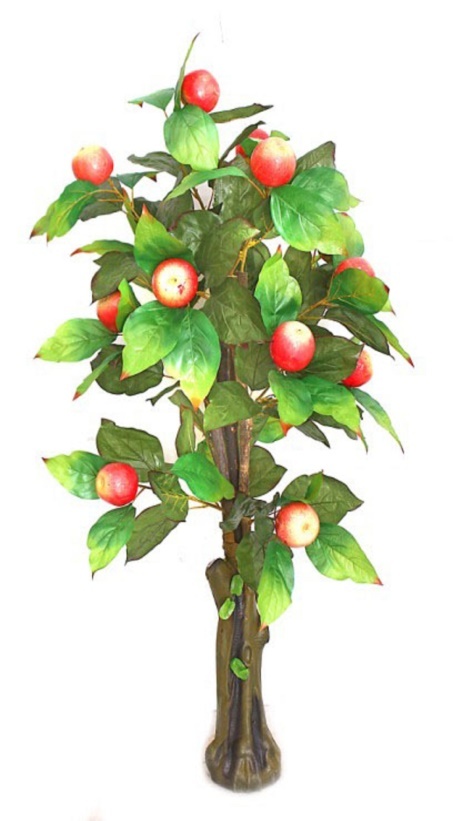 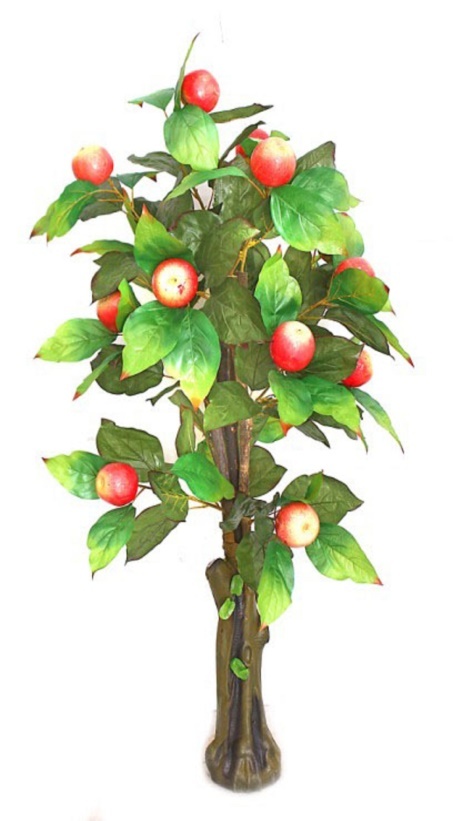 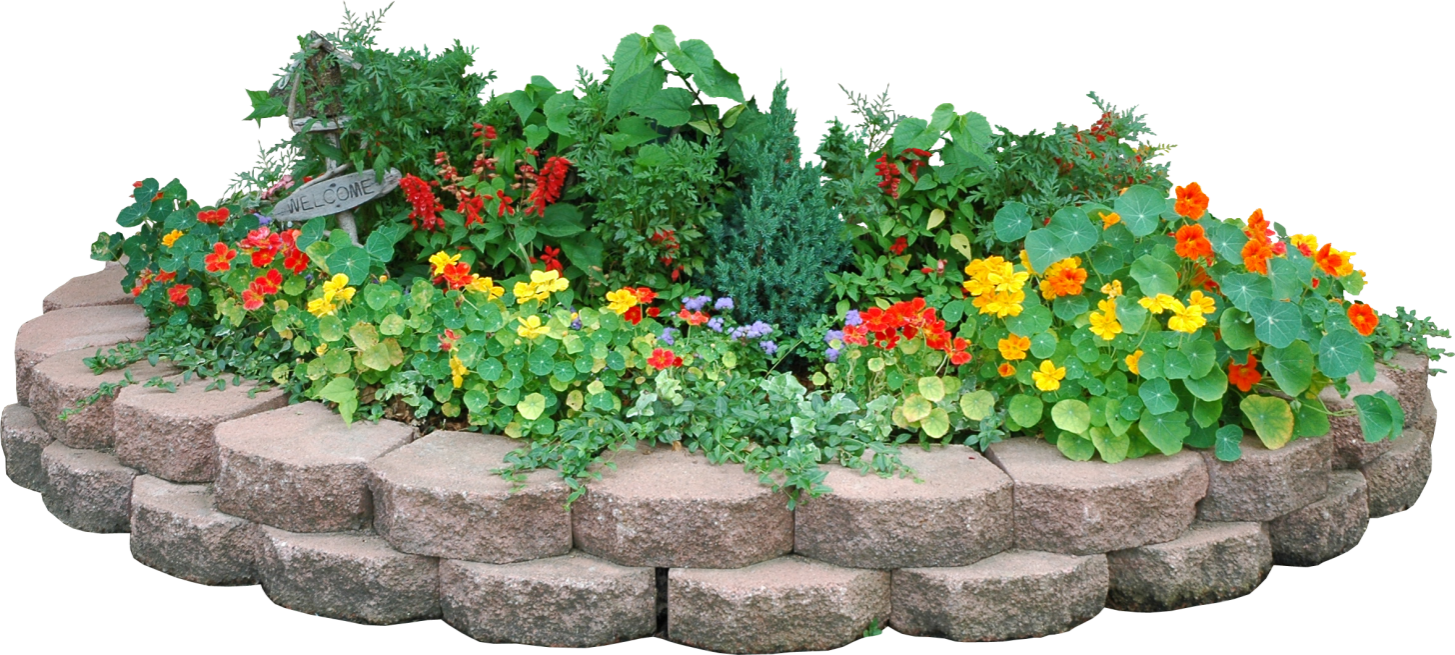 [Speaker Notes: Покажите, кто посадил яблони? Кто сделал красивые клумбы с цветами?]
В город пришли жить разные звери: слон, сова, страус, собака. Геометрические фигуры и зверюшки подружились, и стали ходить к друг другу в гости.
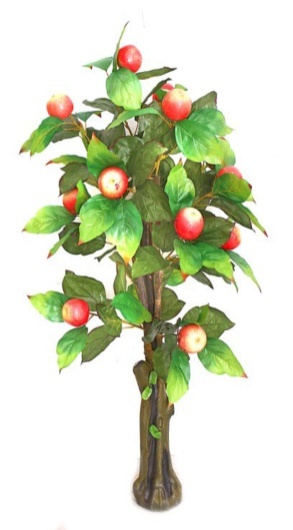 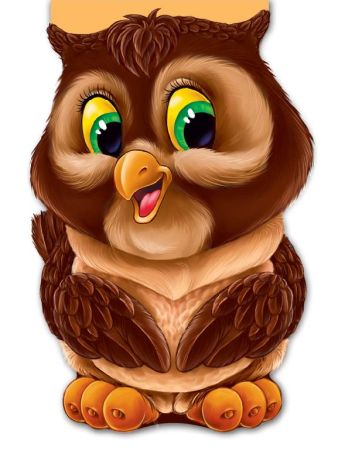 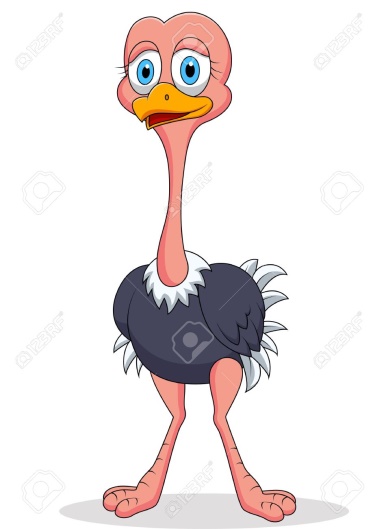 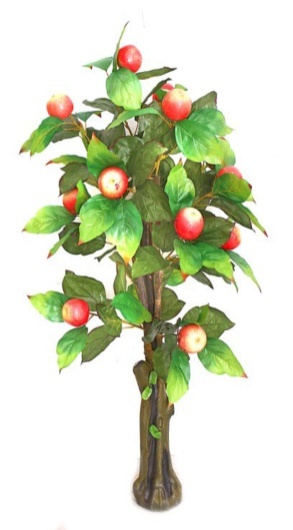 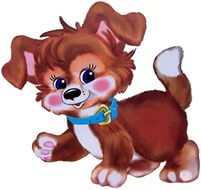 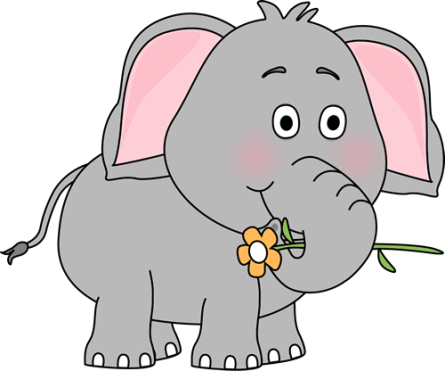 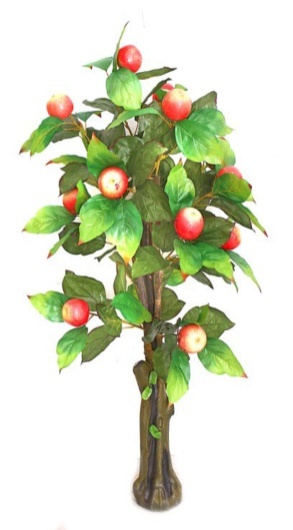 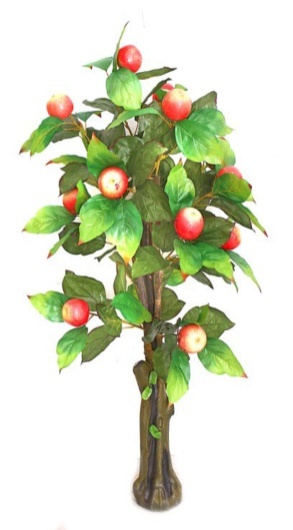 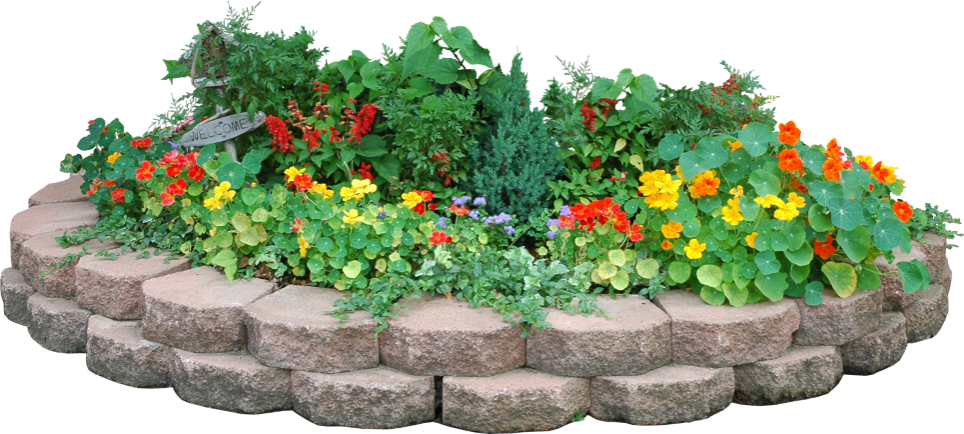 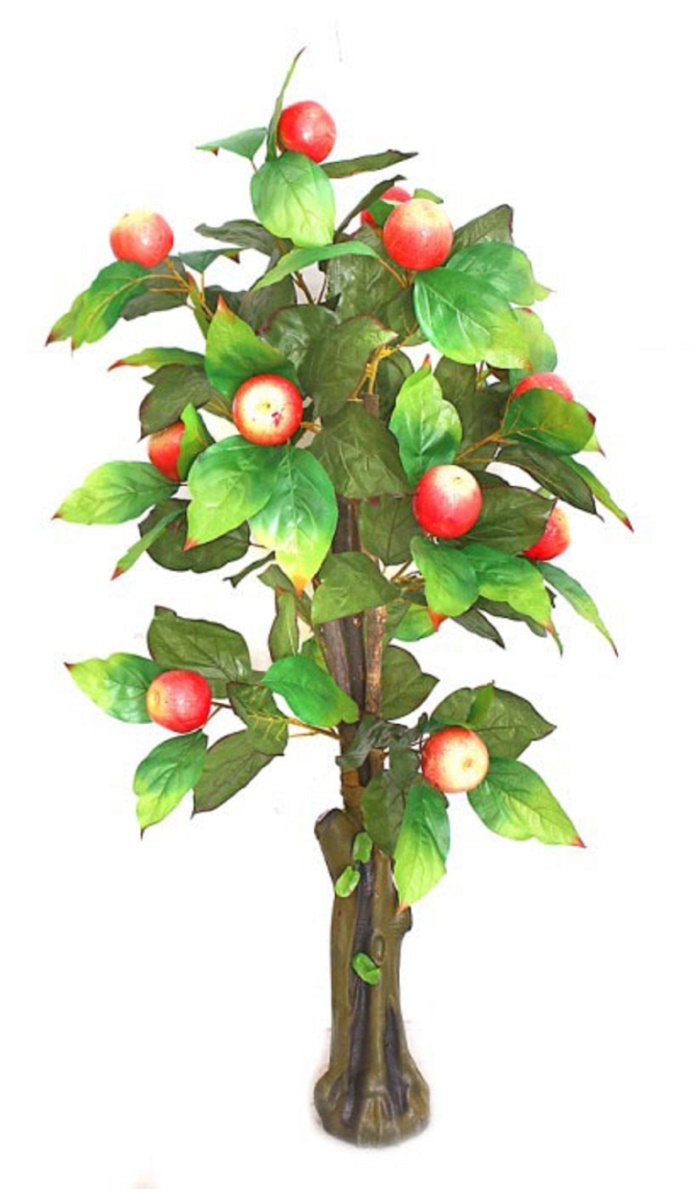 Ребята, давайте назовем всех жителей города!
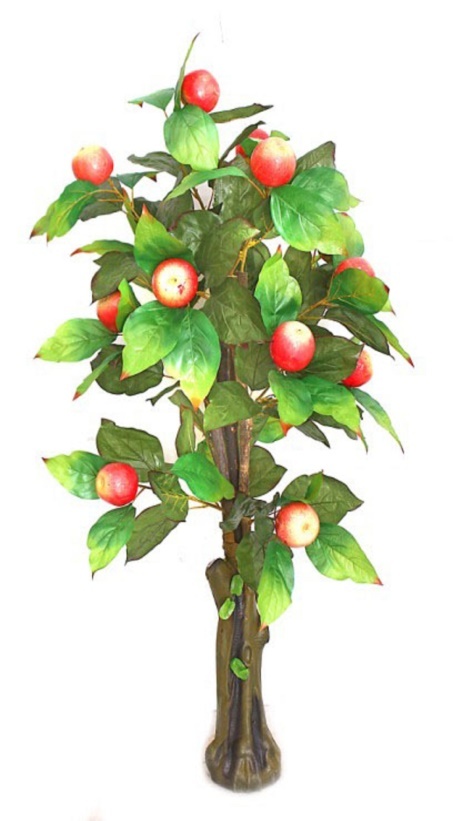 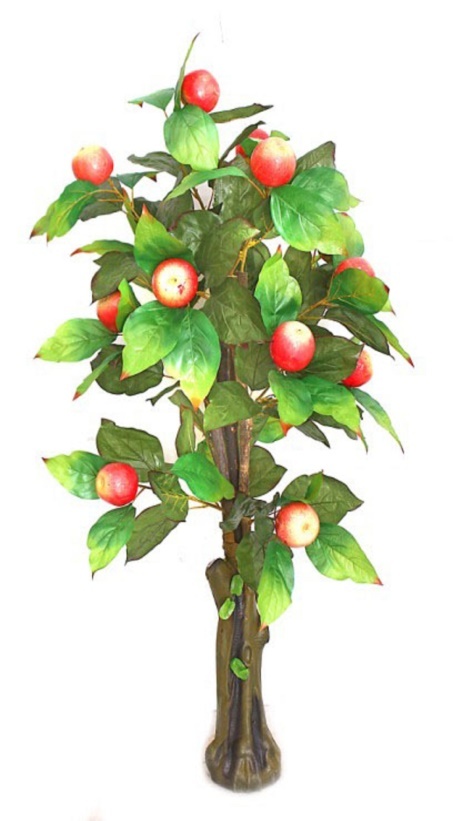 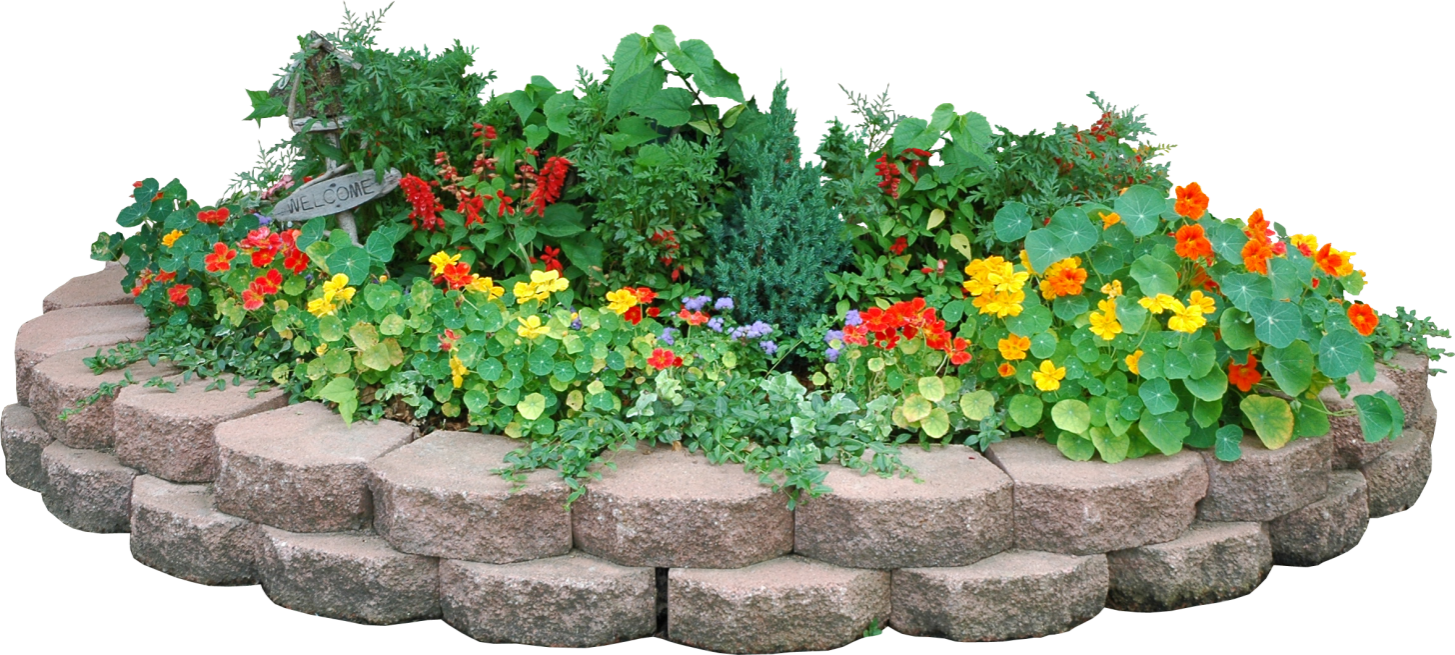